Compounds and Mixtures
Covalent and Ionic Bonds
General Physical Science
Chapter 4
Element
Element Substance that cannot be chemically broken down into simpler substances. 
Example: Carbon

                                                      ------------------>
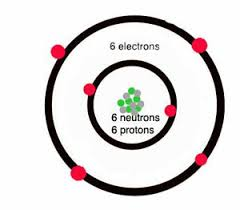 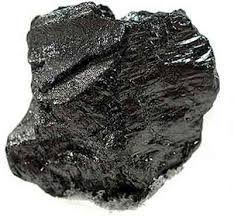 Compound
Compound substance made up of two or more elements that are chemically combined.
When the compound forms, the
Compound takes on its own properties.
Example: water is made up of 2 gases,
Hydrogen and oxygen.  When chemically
 combined, they form a liquid.
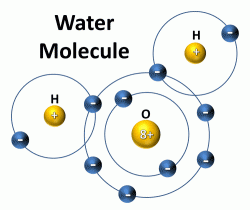 Mixture
Mixture two or more substance that have been physically combined.
Example: trail MIX
Everything in the mixture still retains its properties, m&m’s still taste like m&m’s, peanuts still taste like peanuts, etc. and the mixture can be easily separated.  The mixture is NOT evenly distributed.
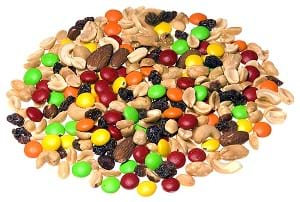 Substance
Substance any element or compound.
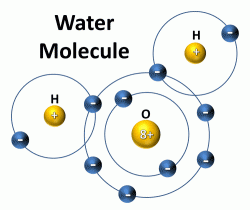 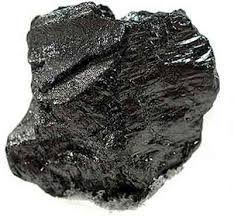 Element - Compound- Mixtures
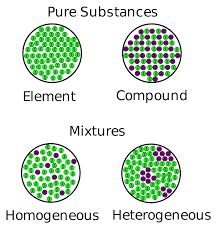 Heterogeneous mixture
Heterogeneous mixture a mixture that is not evenly distributed.  
Example: Think of the trail mix
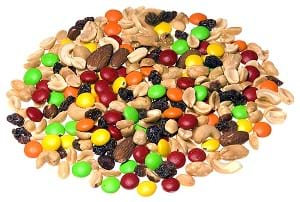 Homogenous Mixture
Homogeneous mixture mixture on which substances are evenly distributed among one another. 
Example: Soda
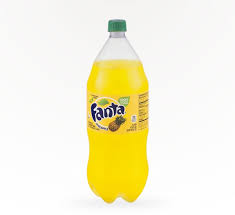 Ionic Bonds
Ionic bonds they form when atoms gain or lose electrons. Ionic bonds happen between metals and nonmetals.  The metal usually gives up and electron to the nonmetal.
Example: In this example, lithium (metal) loses an electron to fluorine (nonmetal).
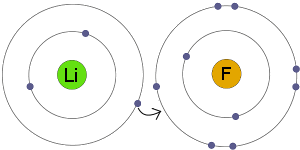 Covalent Bonds
Covalent bonds Form when electron are shared.  Covalent bonds form between two nonmetals.
Example: H2O (water), shares an electron
from each hydrogen (nonmetal) with the 
Oxygen (nonmetal).
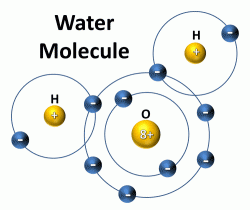 Lewis Dot Structure
Lewis dot structure of water H2O
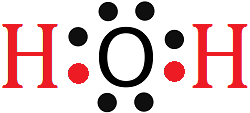